মাল্টিমিডিয়া ক্লাসে সকলকে স্বাগতম
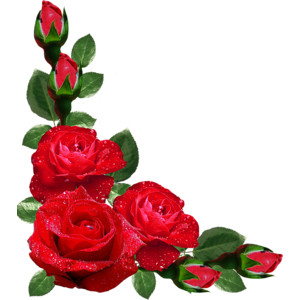 Youtube: Habiganj Eschool
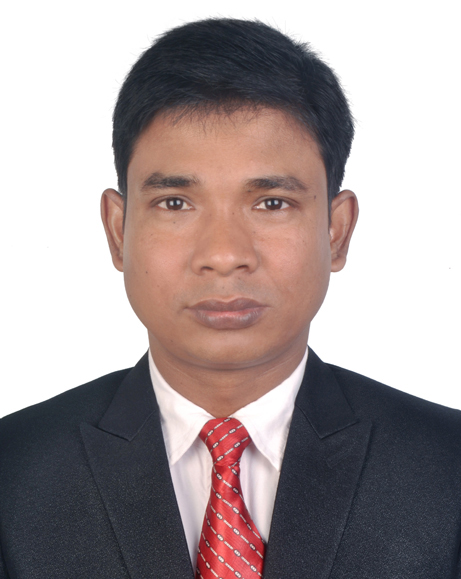 পরিচিতিঃ
রাজেন্দ্র চন্দ্র দাস
প্রভাষক পদার্থ বিজ্ঞান
হবিগঞ্জ দারুচ্ছুন্নাৎ কামিল মাদরাসা
E-mail:rajendrach83@gmail.com
youtube: Habiganj Eschool
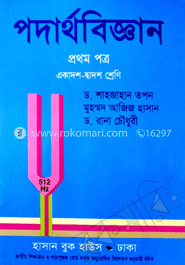 পাঠ পরিচিতি
শ্রেণিঃ একাদশ
বিষয়ঃ পদার্থ বিজ্ঞান
অধ্যায়ঃ ৫ম “কাজ,শক্তি ও ক্ষমতা”
প্রিয় শিক্ষার্থীরা চিত্র গুলো দেখে কি বুঝতে পারছ বলতো?
A
B
C
শক্তির নিত্যতা
যান্ত্রিক শক্তির নিত্যতা
শিখণ ফল --
E-mail:rajendrach83@gmail.com
a
Ua+Ka=mgh
h
b
Ub+Kb=mgh
c
Uc+Kc=mgh
যান্ত্রিক শক্তির নিত্যতাঃ
কোন ব্যবস্থায় কেবল সংরক্ষন বল ক্রিয়া করলে ব্যবস্থার গতিশক্তি ও বিভব শক্তির সমষ্টি সর্বদা ধ্রুবক ।
গতিশক্তি+বিভব শক্তি= ধ্রুবক।
সরল দোলকের ক্ষেত্রে নিত্যতা
O
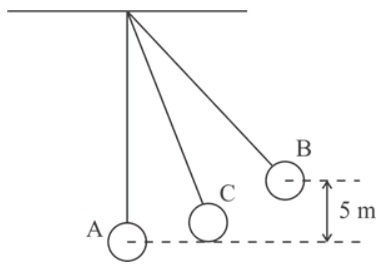 N
mg
M
চলমান
সংরক্ষনশীল বল
কোন কণা একটি পূর্ণ চক্র সম্পন্ন করে তার আদি অবস্থানে ফিরে আসলে কণাটির উপর যে বল দ্বারা সম্পাদিত কাজের পরিমান শুন্য হয় সেই বলকে সংরক্ষনশীল বল বলে। 
যেমন অভিকর্ষ বল একটি সংরক্ষনশীল বল।
কোন কণা একটি পূর্ণ চক্র সম্পন্ন করে তার আদি অবস্থানে ফিরে আসলে কণাটির উপর যে বল দ্বারা সম্পাদিত কাজের পরিমান শুন্য হয় না সেই বলকে অসংরক্ষনশীল বল বলে। 
যেমন ঘর্ষণ বল একটি অসংরক্ষনশীল বল।
একক কাজ
সরল দোলক কি
যান্ত্রিক শক্তির নিত্যতা সূত্রটি বিবৃতি কর।
সংরক্ষনশীল বল বলতে কি বুঝ?
বব কি?
দলীয় কাজঃ
o
B
লাল দলঃC বিন্দুতে ববের বেগ   কত?
c
D
A
mg
নীল দলঃC বিন্দুতে ববের গতিশক্তি কত?
মূল্যায়ন
অসংরক্ষনশীল বলের উদাহরন কোনটি?
ক)বৈদ্যুতিক বল            খ)চুম্বক বল
গ) ঘর্ষণ বল                  ঘ)অভিকর্ষ  বল।
সরলদোলকের ববের জন্য কোনটি সঠিক?
ক)সরবোচ্চ বিন্দুতে গতিশক্তি শুন্য
খ) সাম্যাবস্থায় গতিশক্তি সর্বনিম্ন।
গ) সাম্যাবস্থায় বিভিবশক্তি সর্বাধিক ।
ঘ)সরবোচ্চ বিন্দুতে মোটশক্তি শুন্য
বাড়ীর কাজ
প্রমাণ করো অভিকর্ষ বল একটি সংরক্ষনশীল বল।
প্রমাণ করো ঘর্ষণ বল একটি অসংরক্ষনশীল বল।
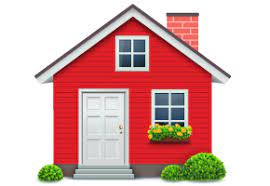 ধন্যবাদ
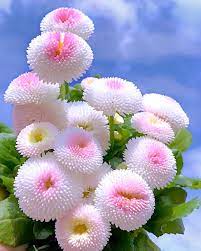